Gender & Media
Bgm laki-laki & perempuan dlm media?
Sbg:
- Subjek?
- Objek?
Bgm kaitannya
dg ketidakadilan gender?
Representasi perempuan dlm iklan
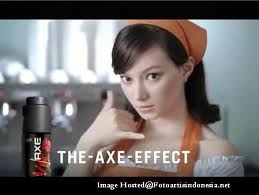 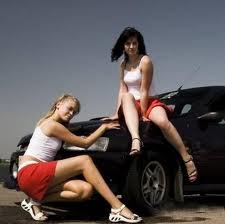 Bgm representasi perempuan & laki-laki dlm media?